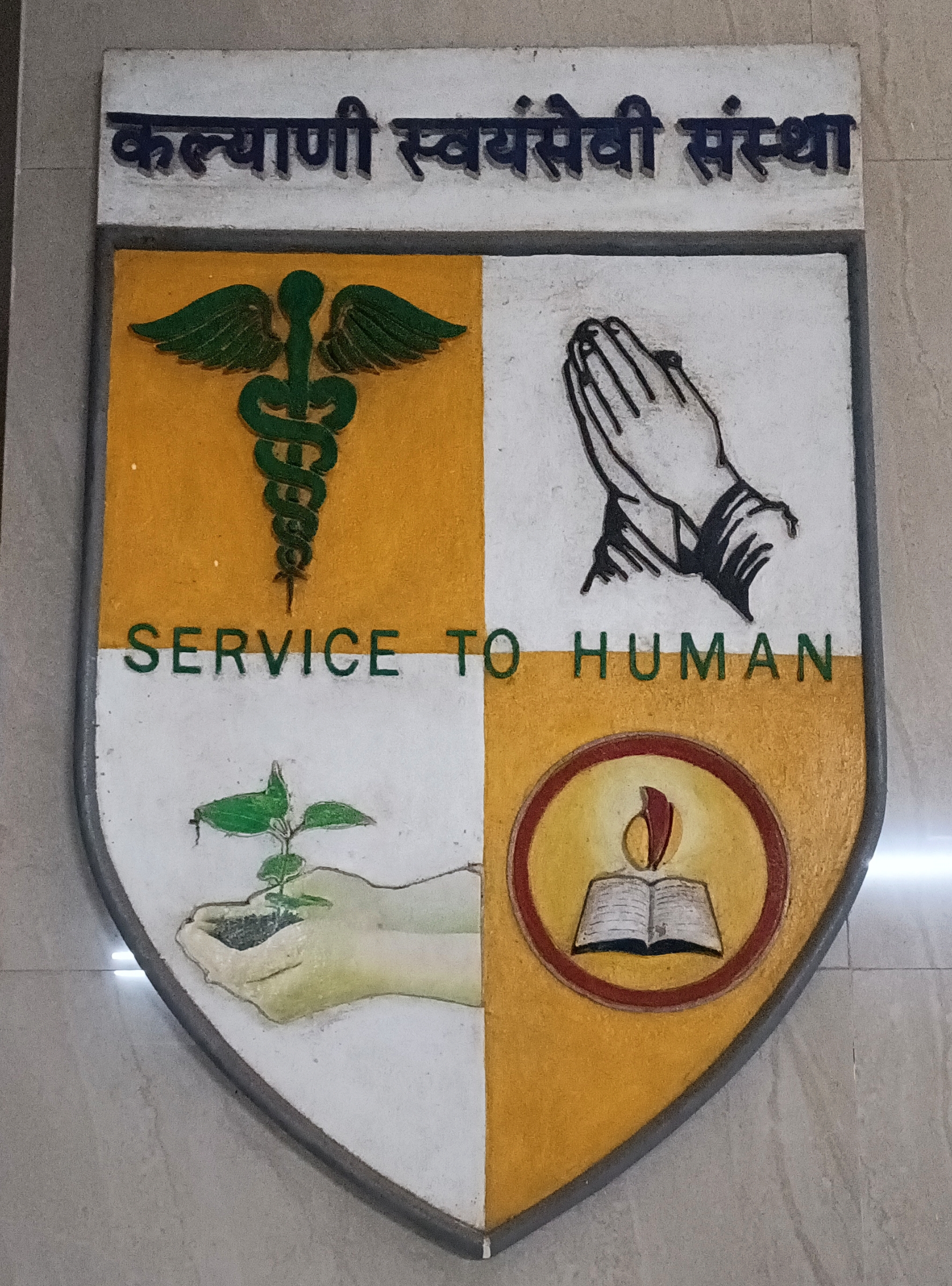 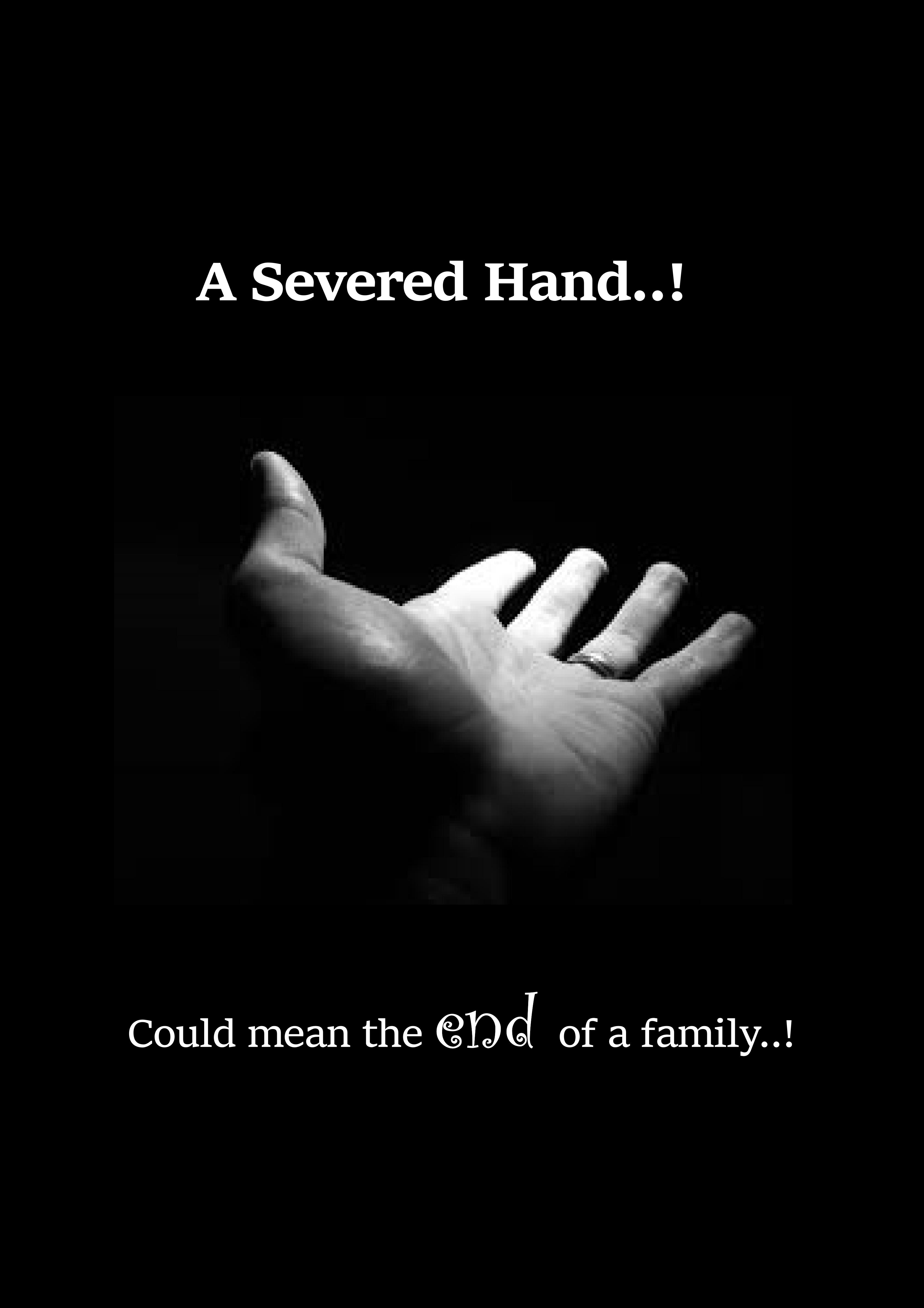 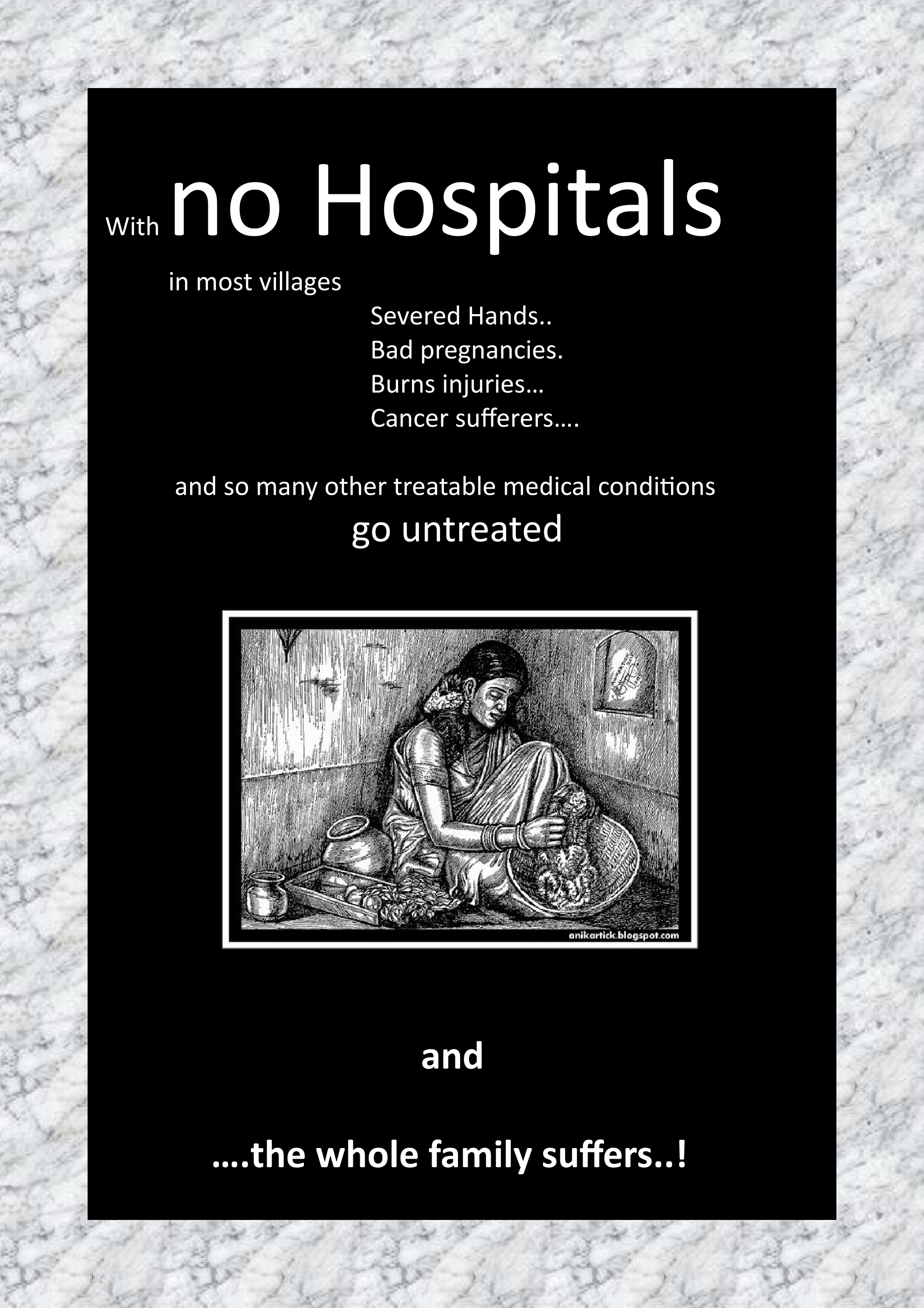 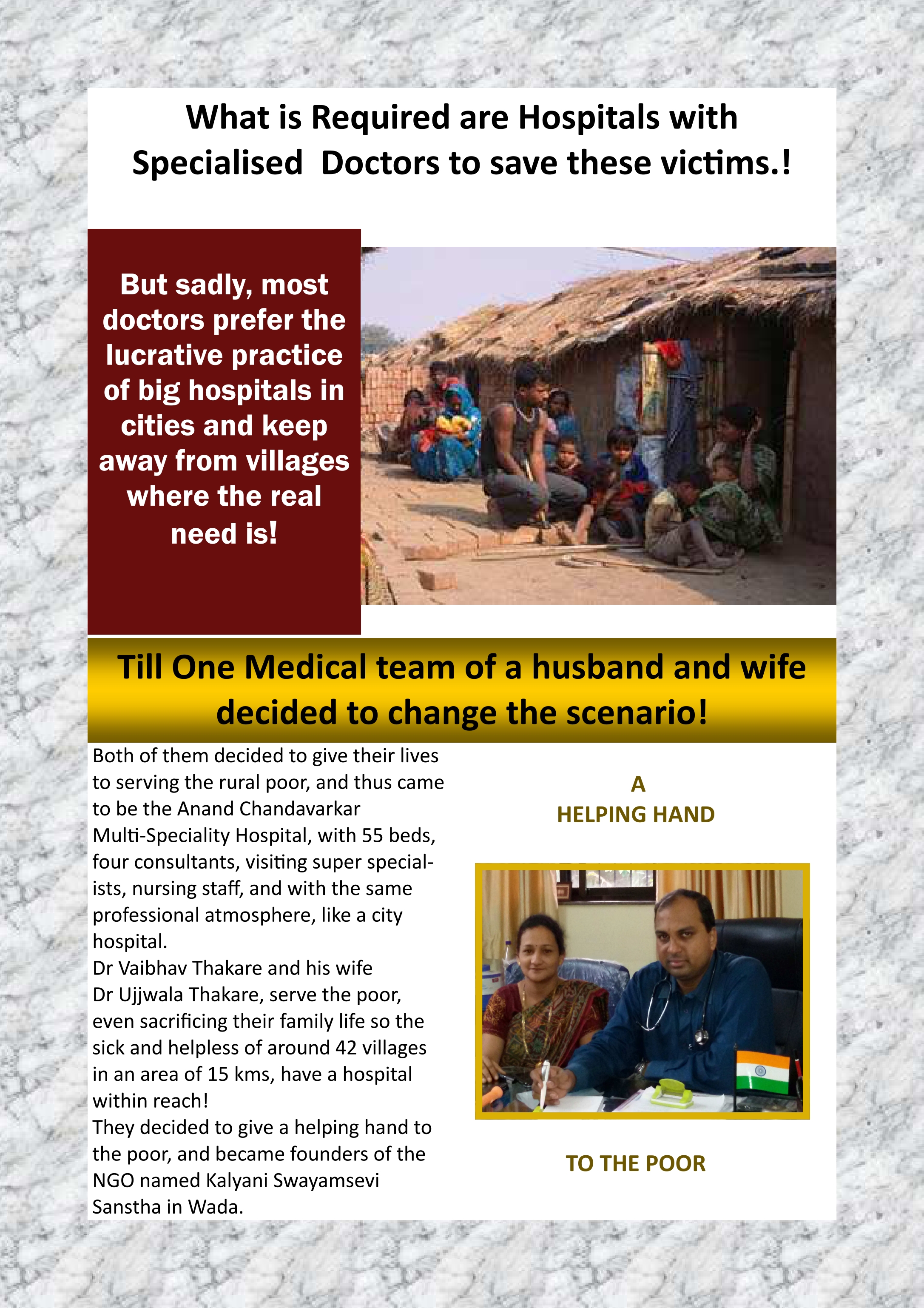 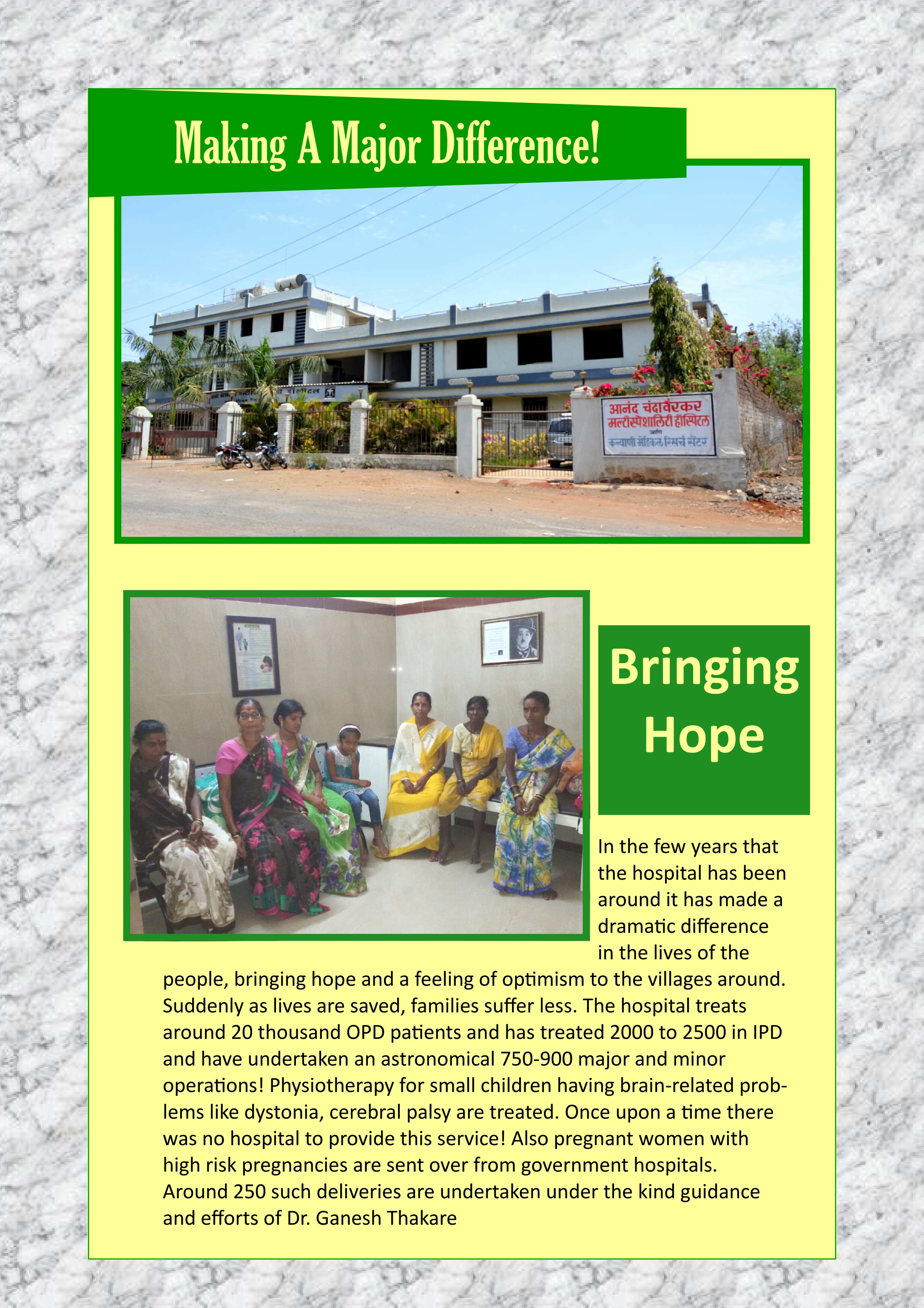 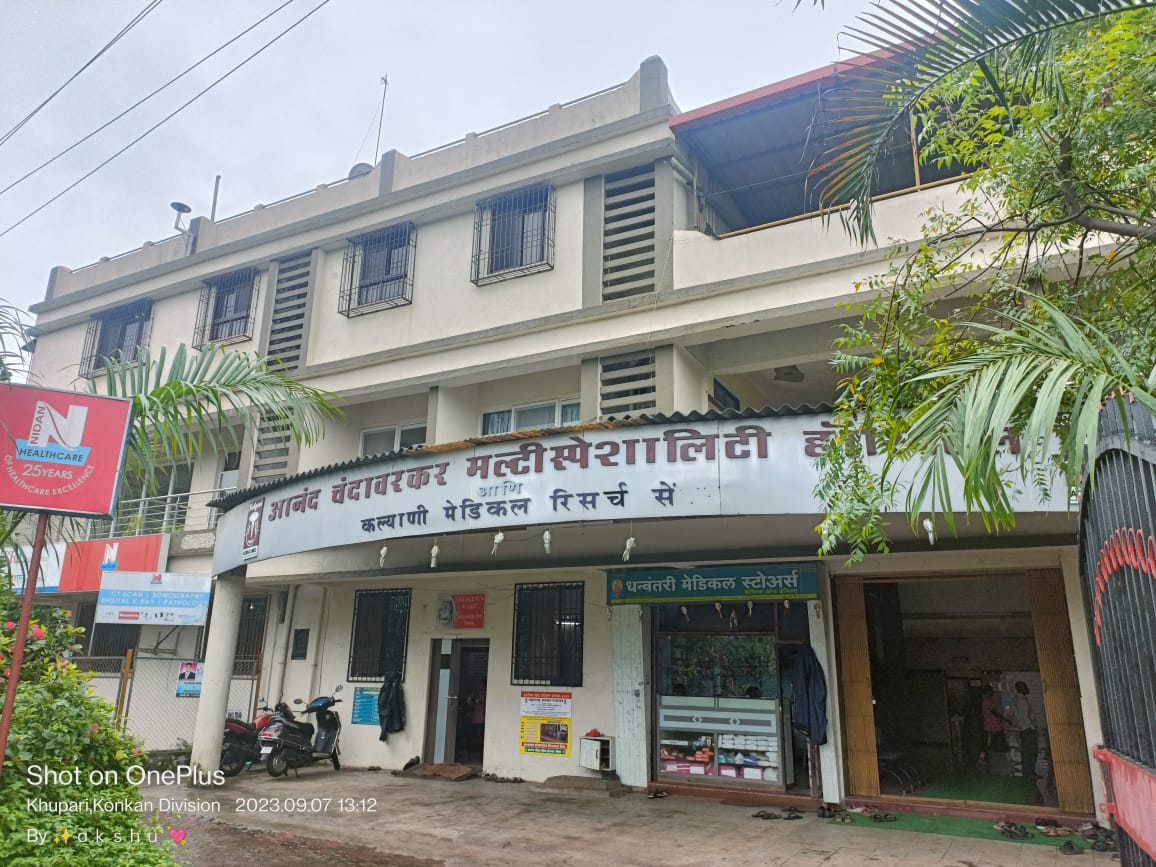 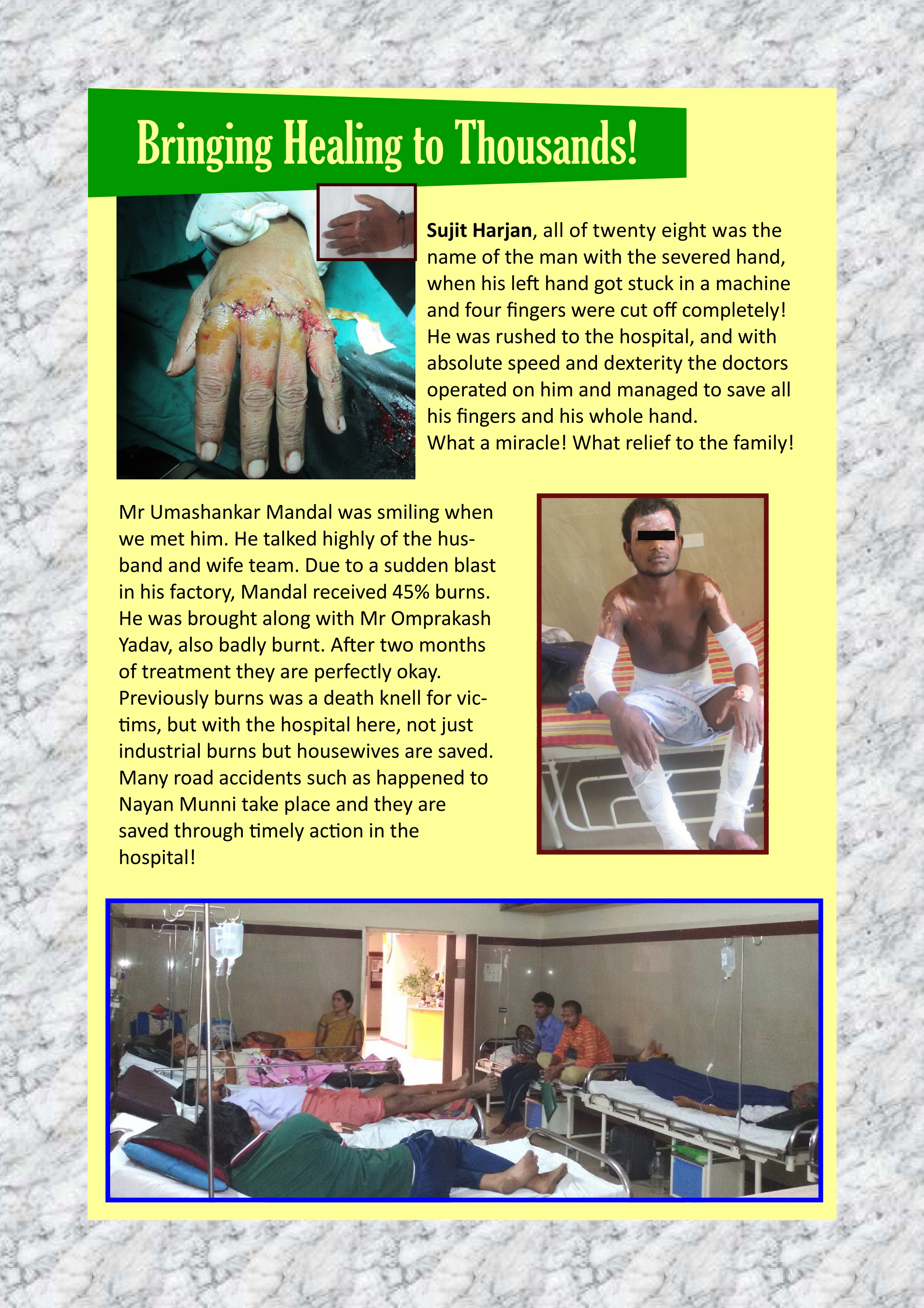 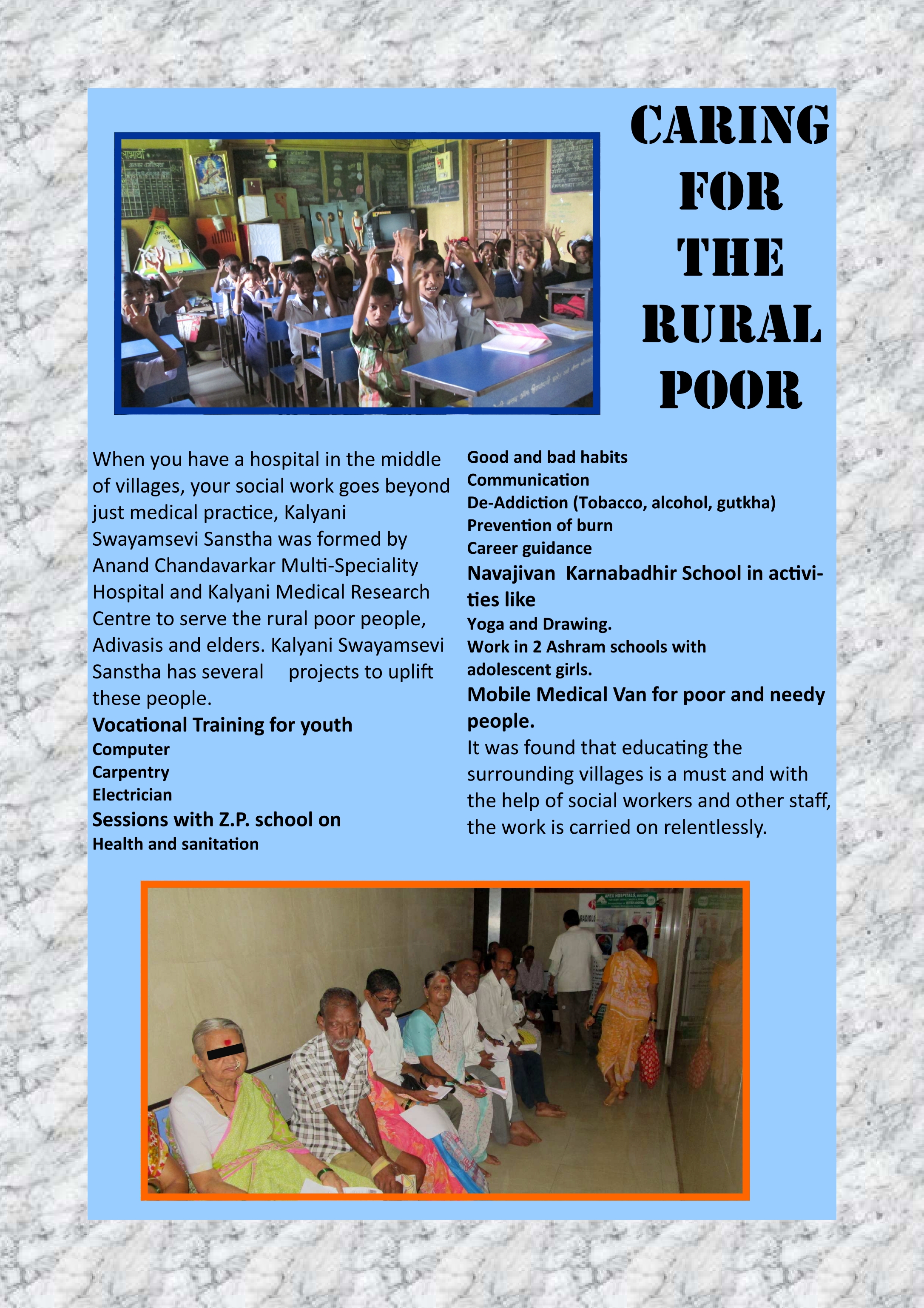 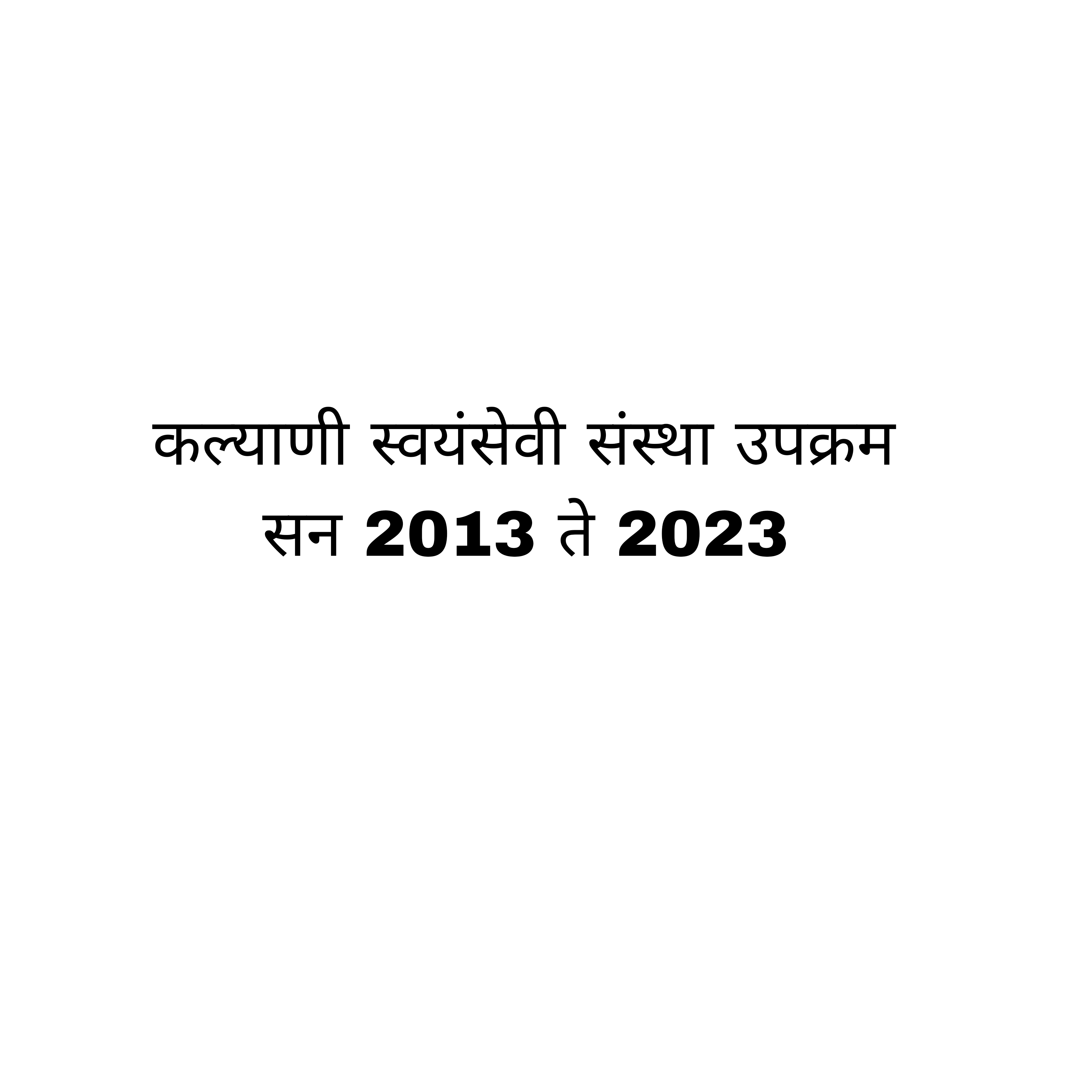 A Severed Hand..!
सन -2013-2014
Could mean the end of a family..!
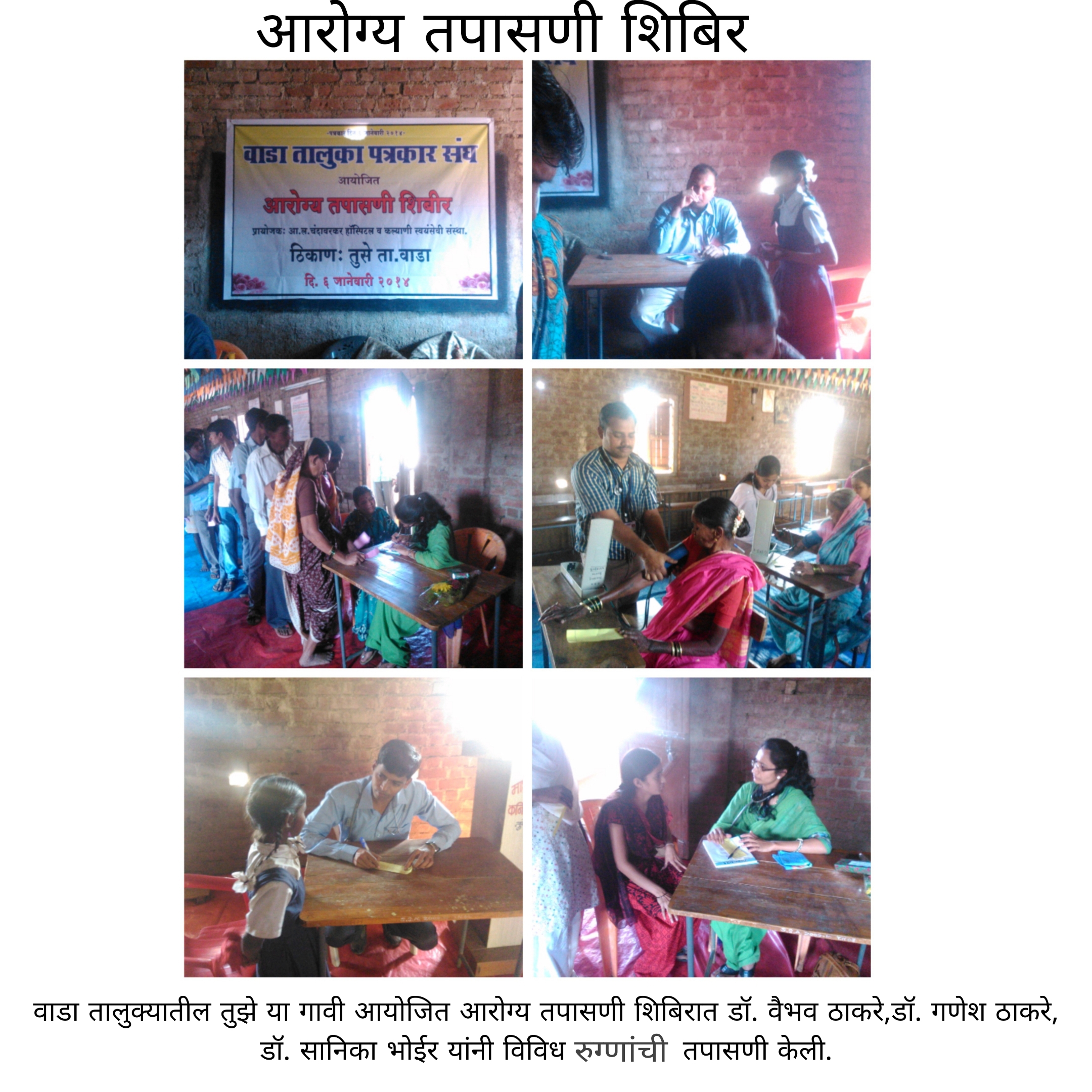 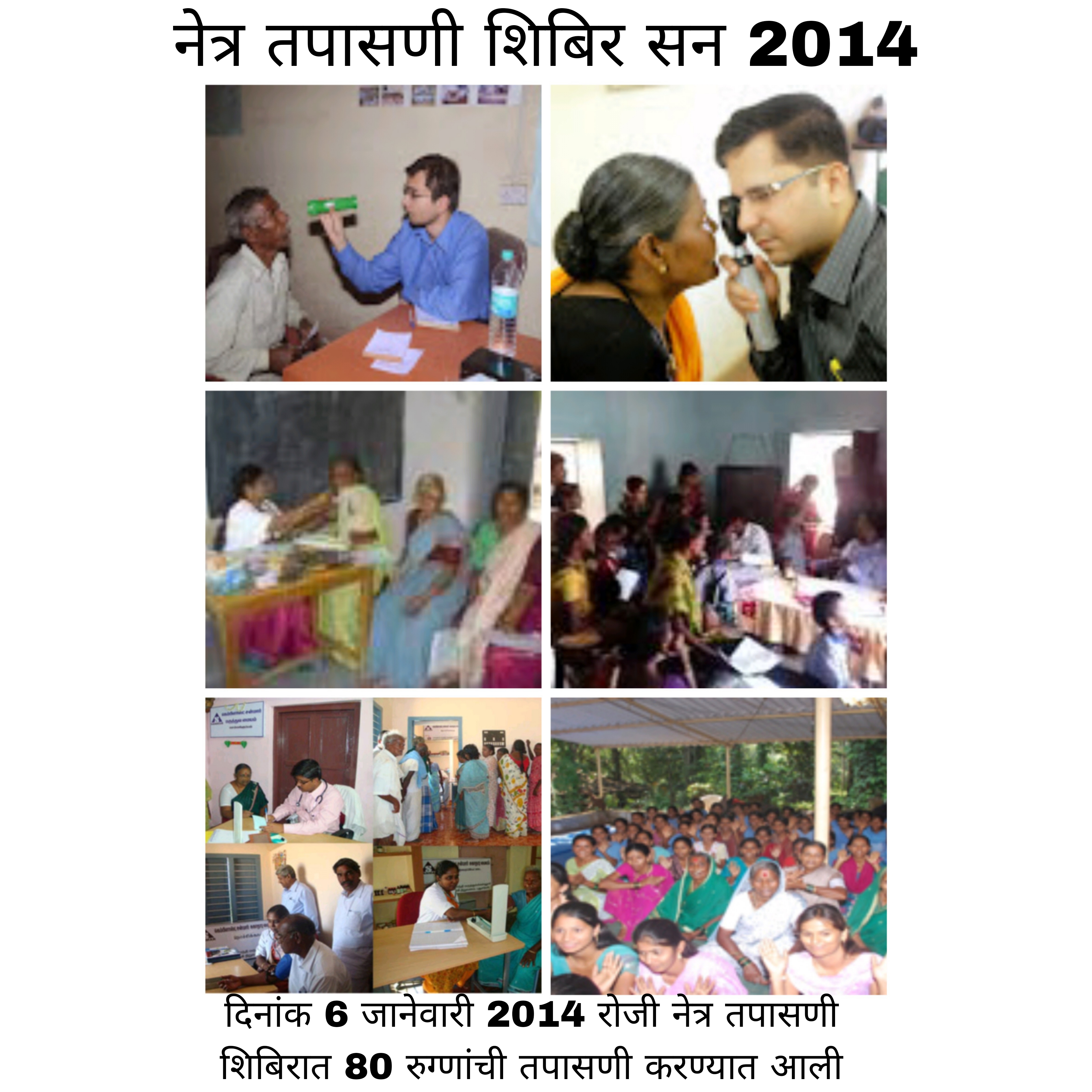 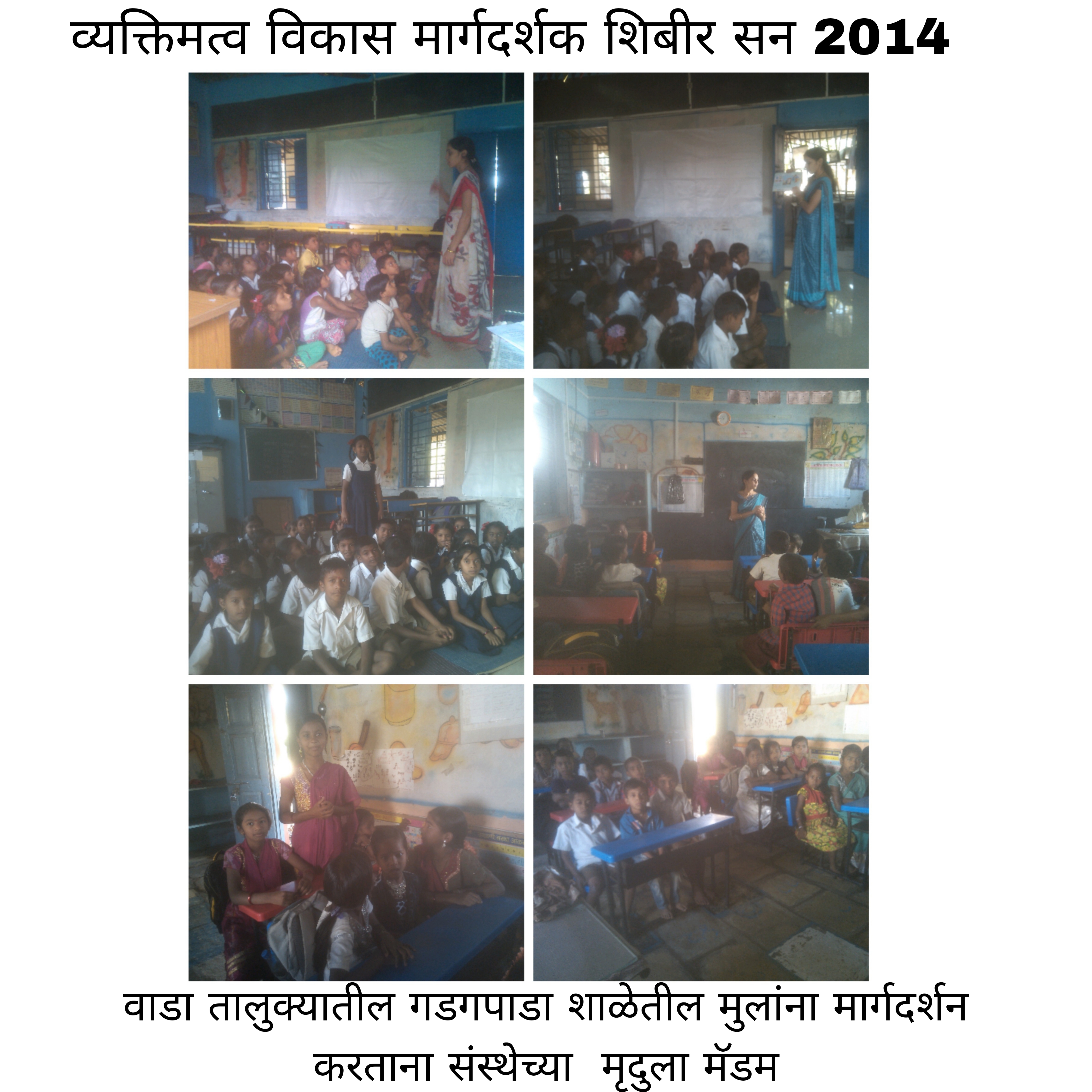 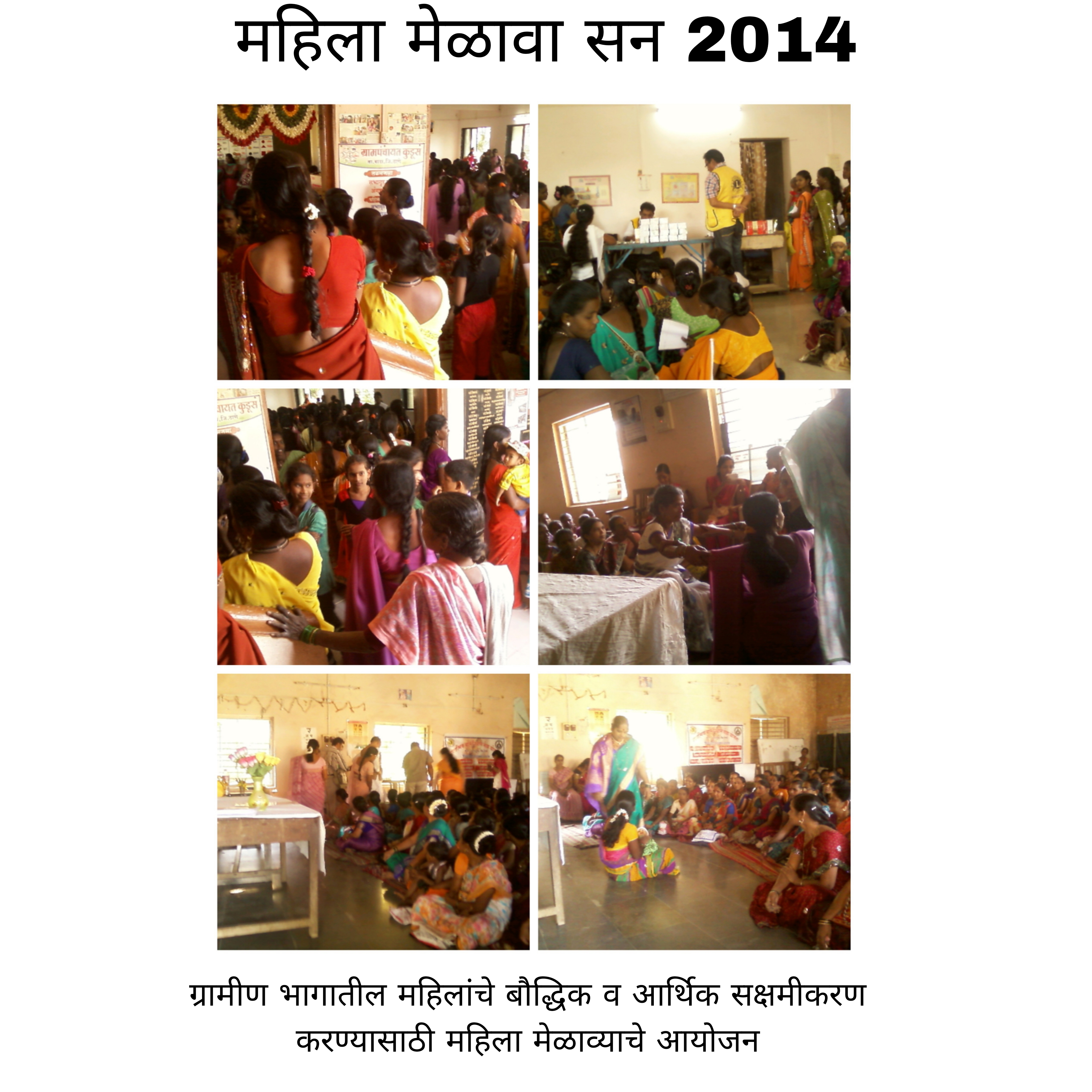 सन -2014-2015
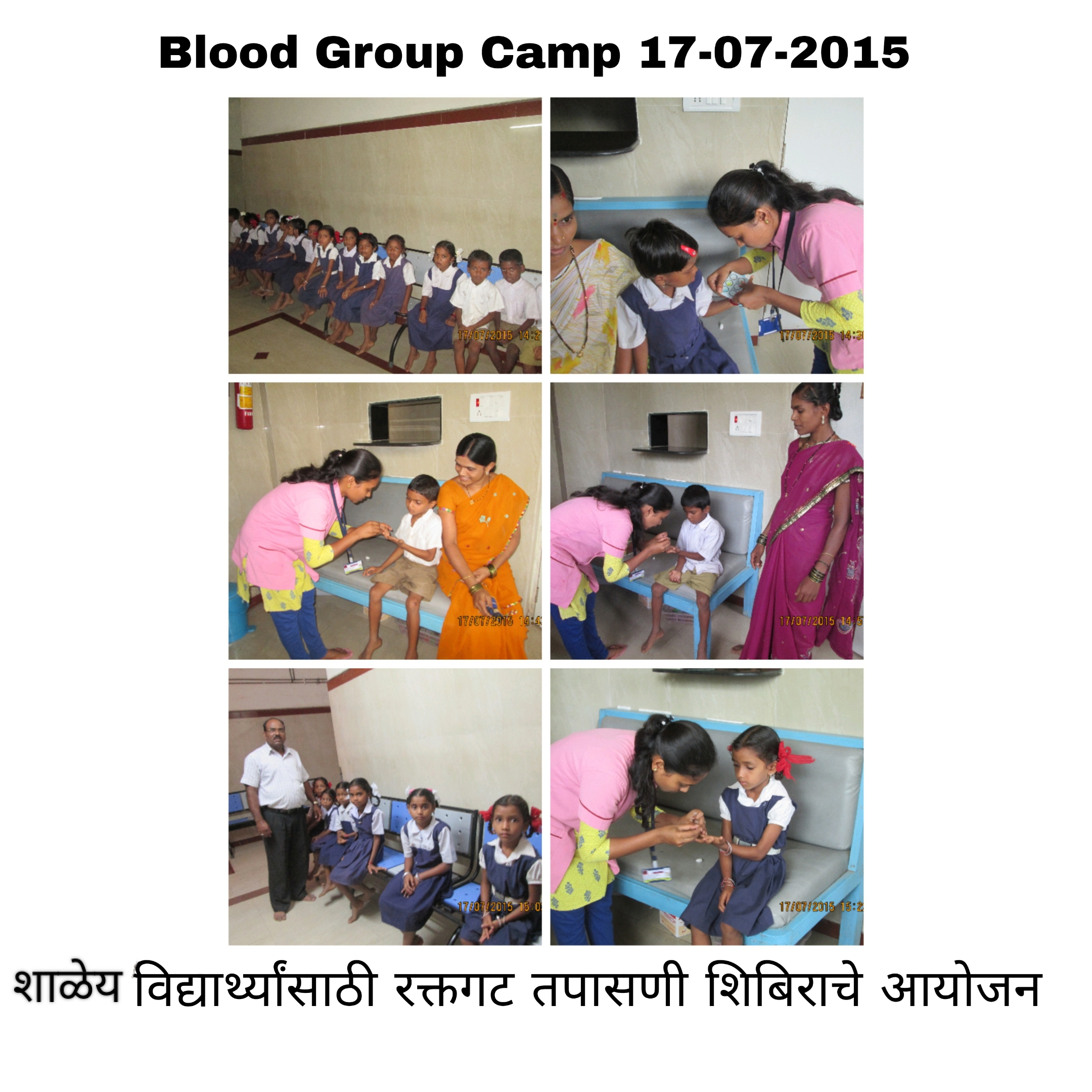 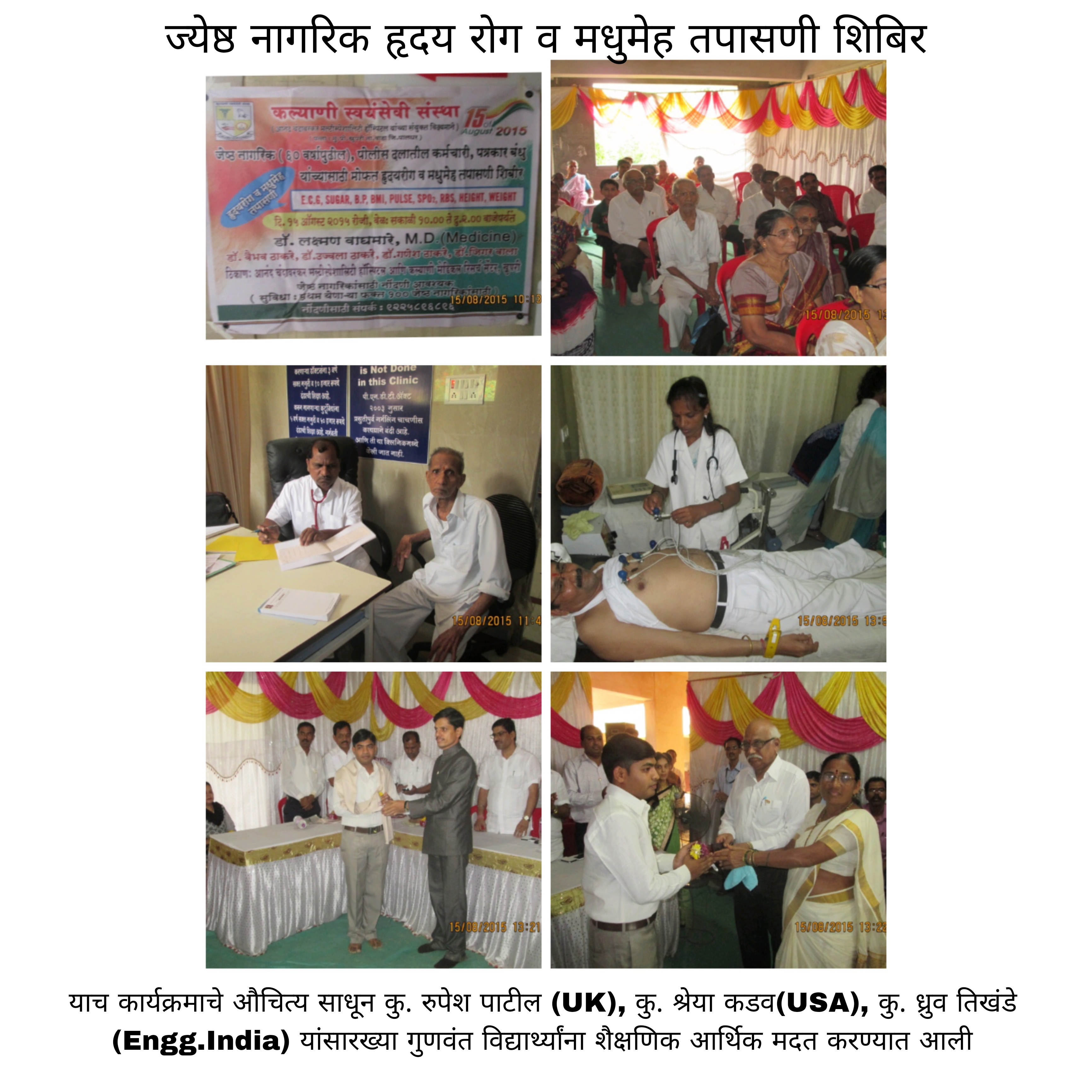 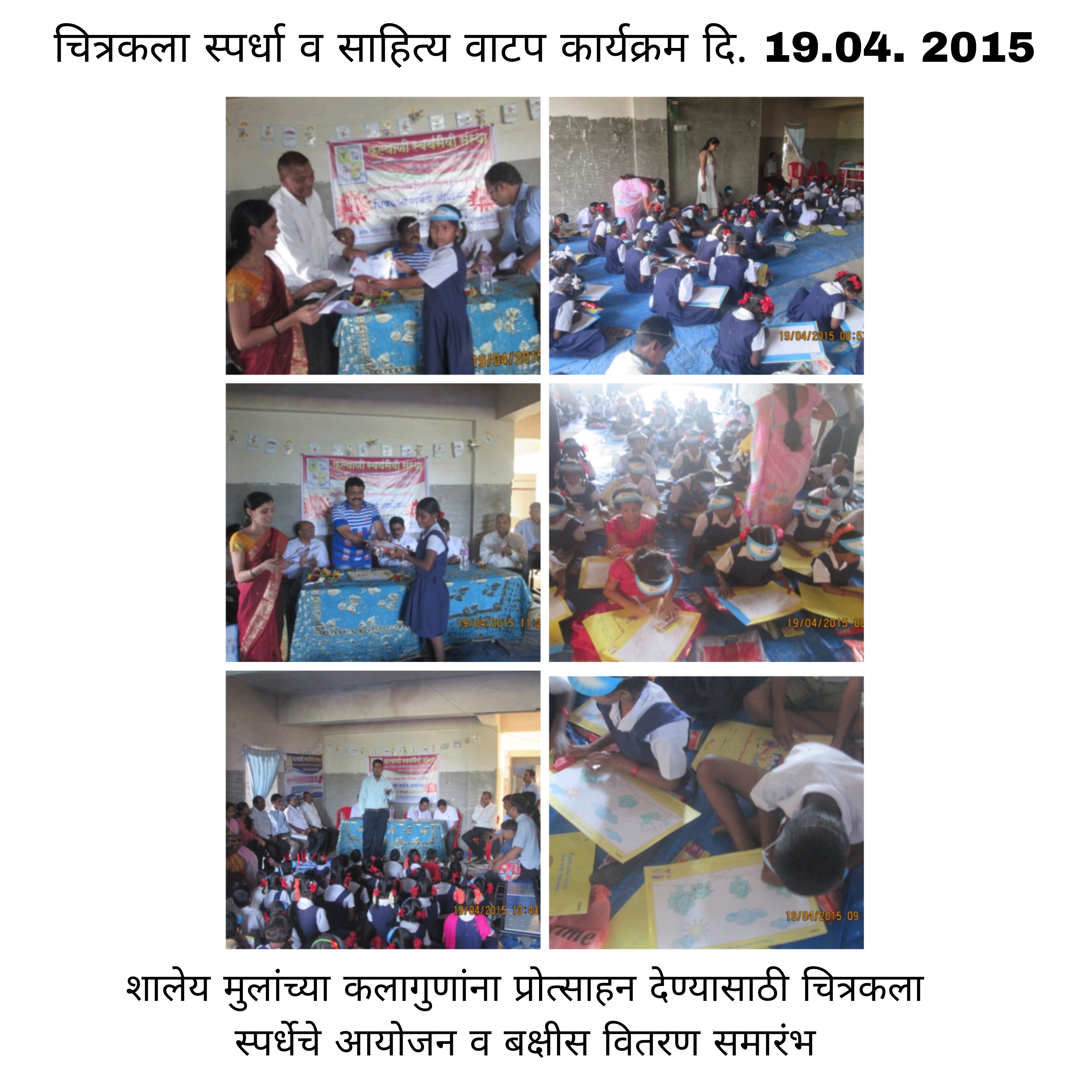 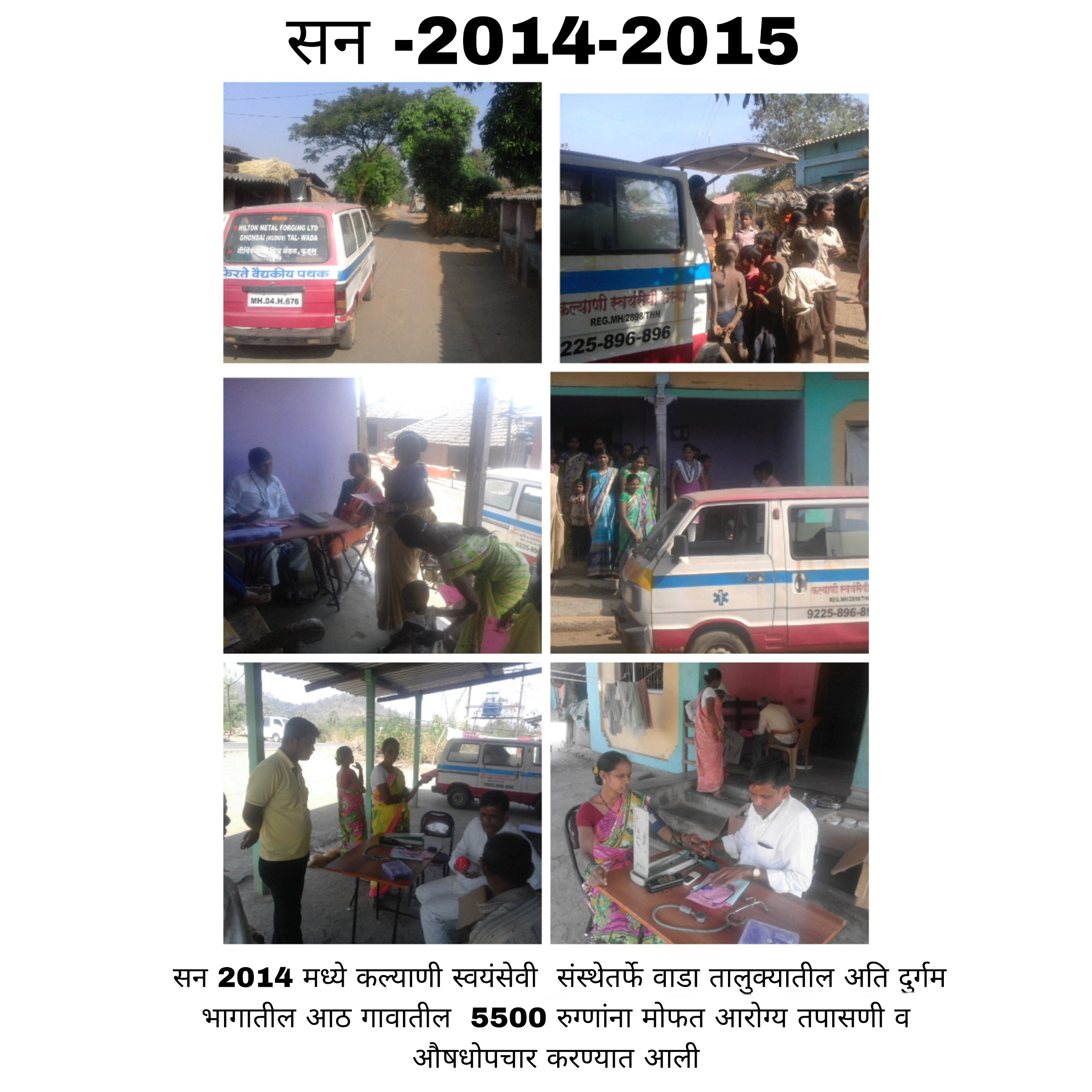 सन 2016- 2017
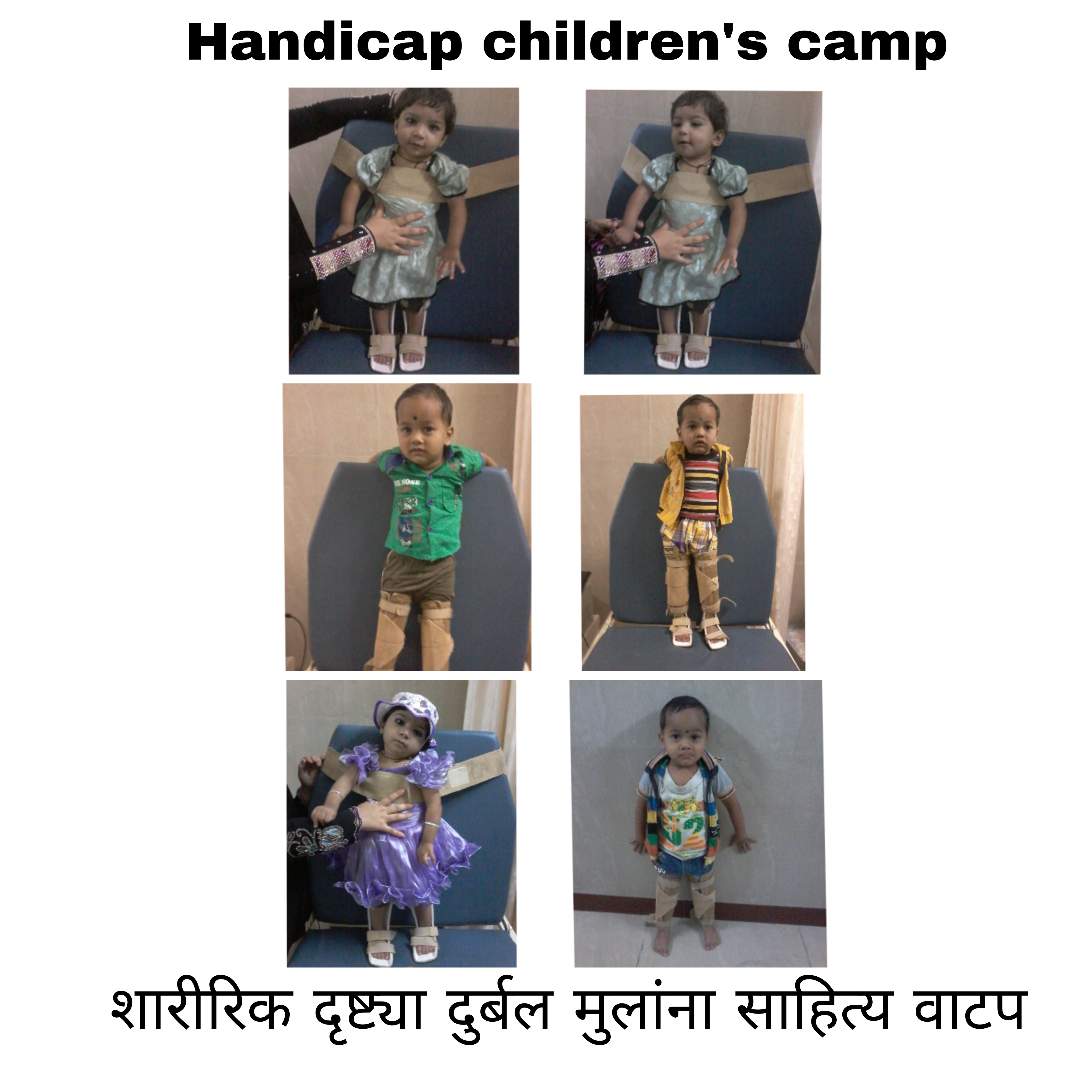 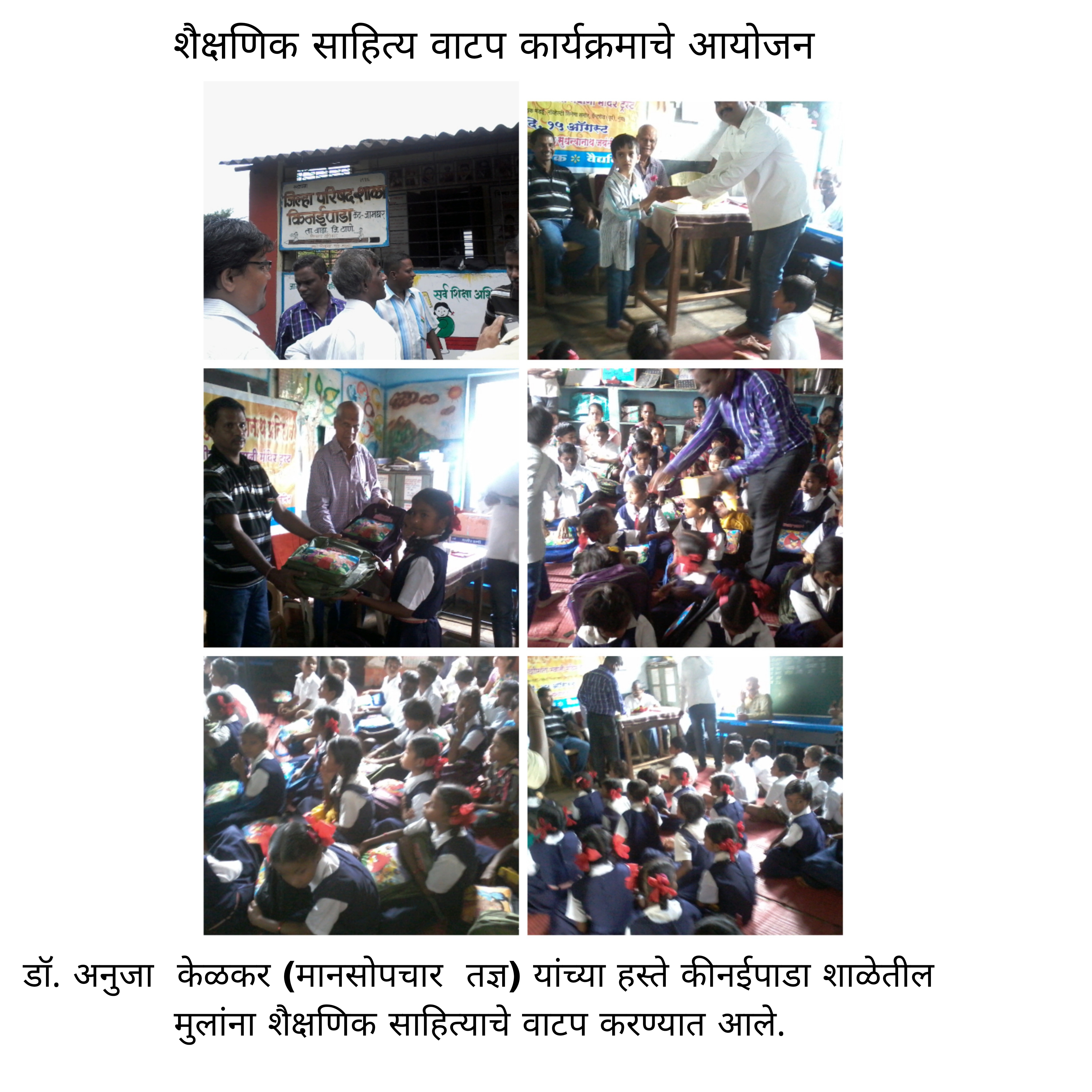 सन 2017 -2018
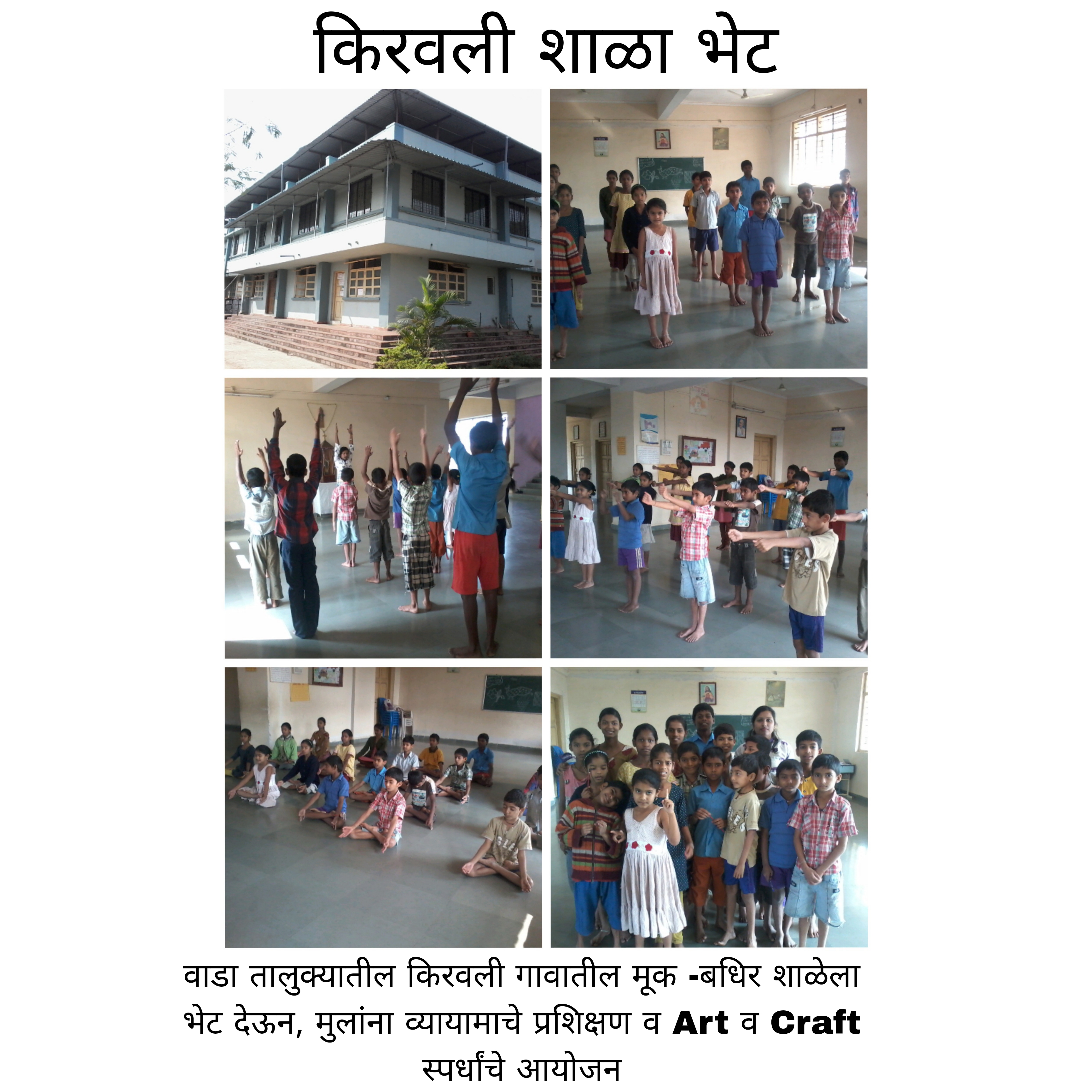 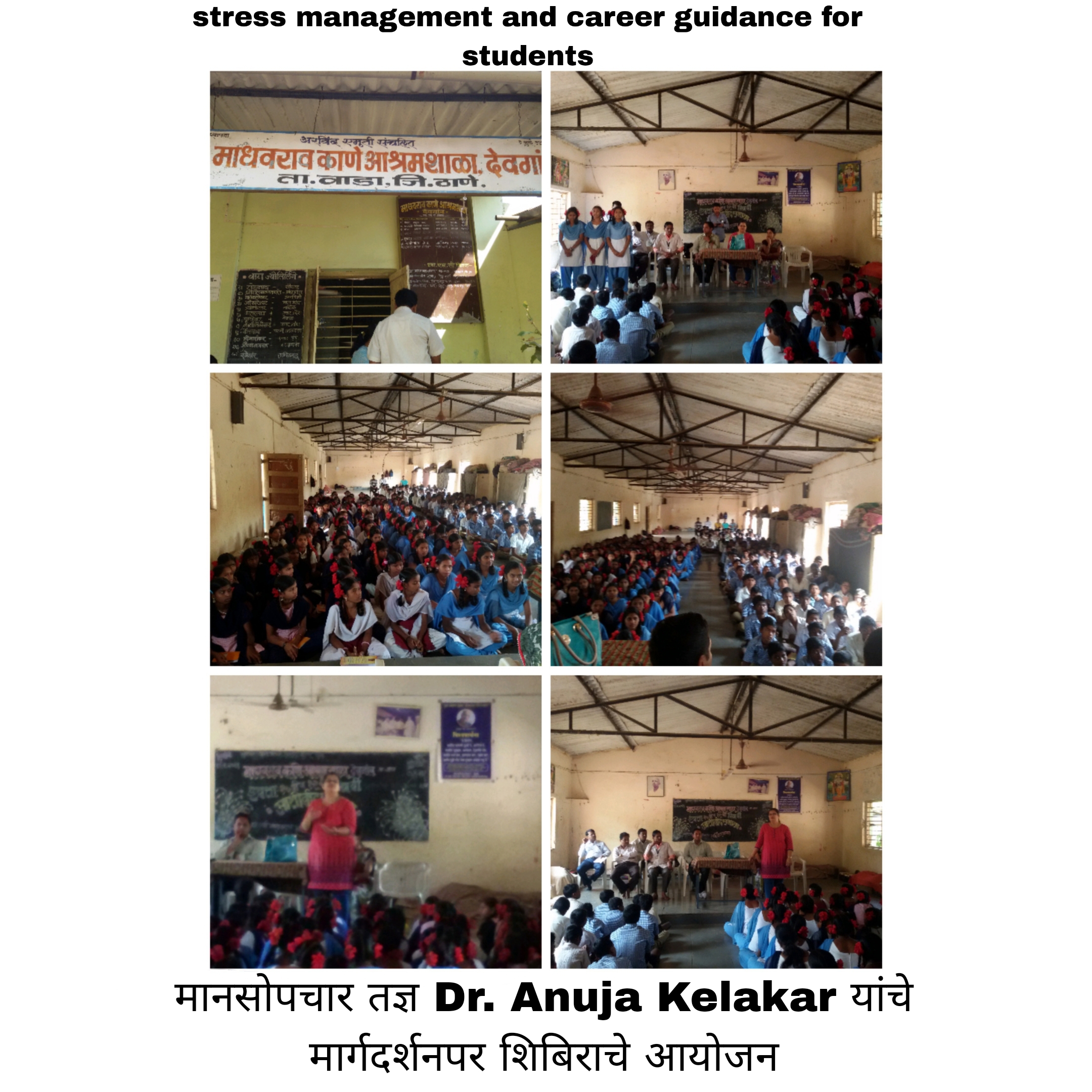 सन -2018-2019
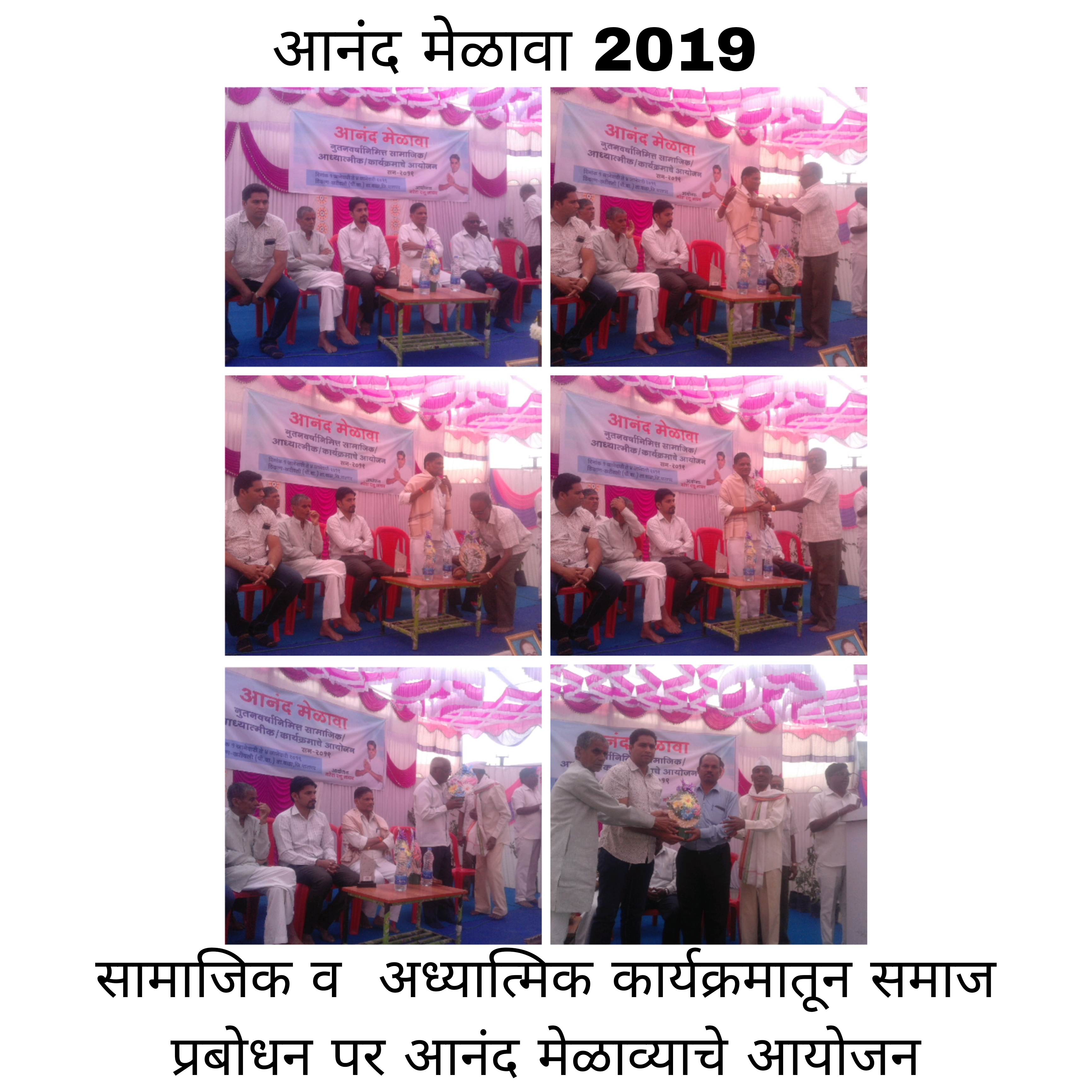 सन -2020-2021
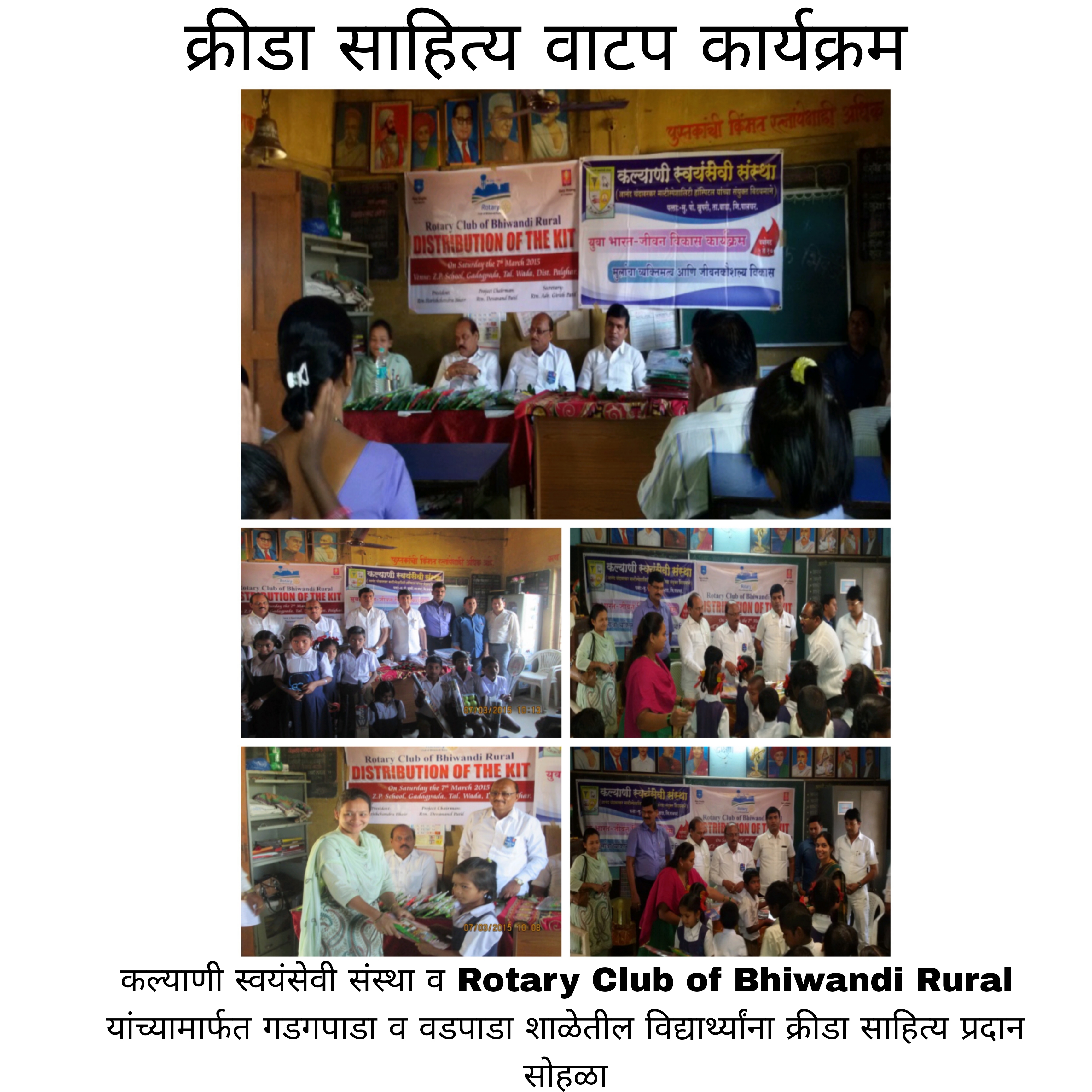 सन -2021-2022
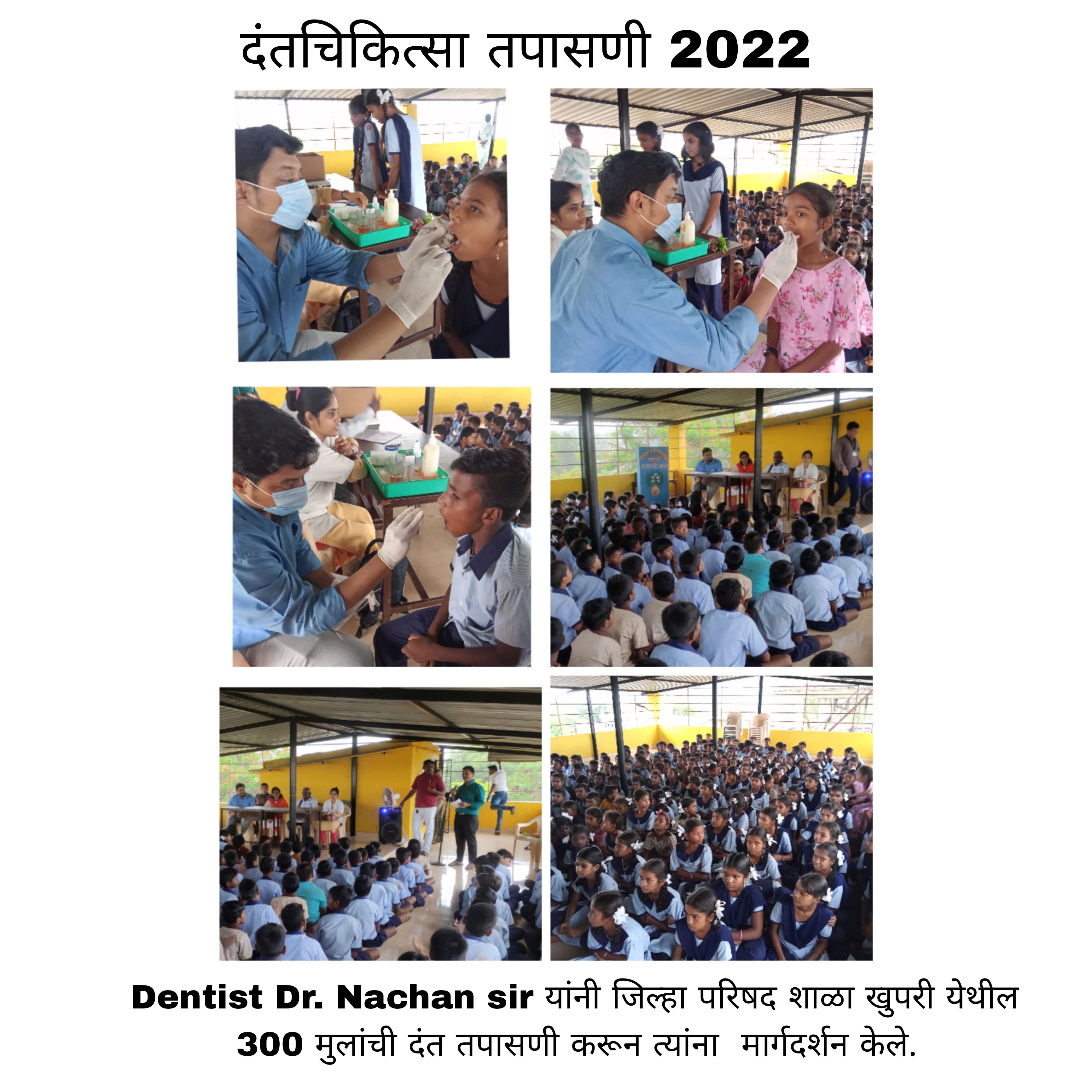 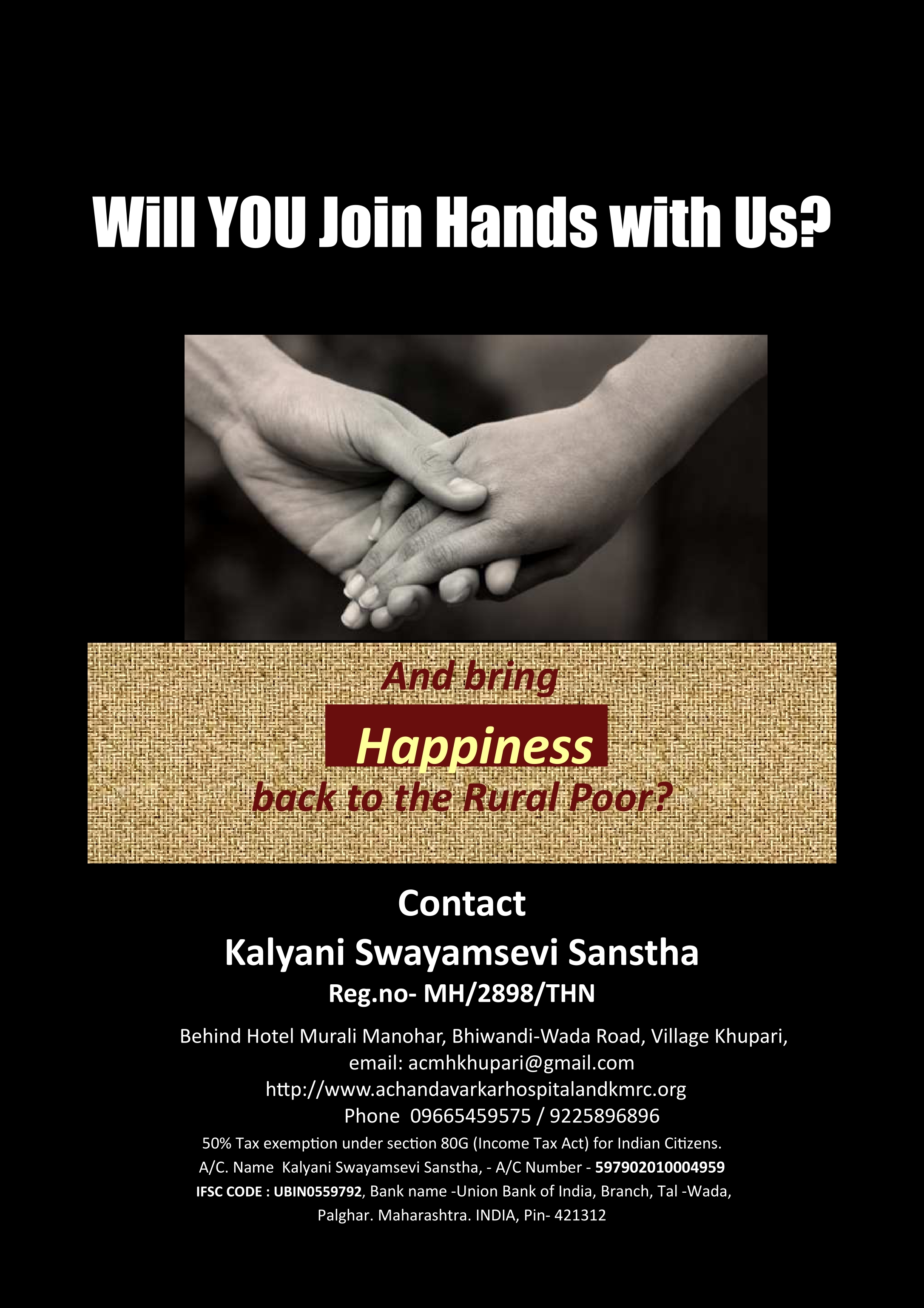